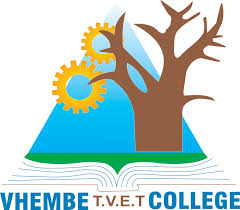 Moodle app success stories for Vhembe tvet collegePresenter: masindi rjVhembe tvet college
2
Initiation in 2020
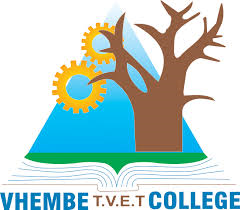 Online Education at Vhembe TVET College began in 2020 by procuring the Moodle LMS through a service level agreement with Adapt IT, primarily fully focused at Digital education owing to Covid-19 restrictions. This innovative approach marked a significant shift, utilizing technology to foster an interactive and effective learning environment beyond and outside the class
3
Introduction to Online Education in the college
Digital education integrates advanced technologies into teaching and learning, utilizing online platforms, digital tools, and resources to deliver education in various formats. In alignment with this, 

Vhembe TVET College has adopted Moodle as its Learning Management System (LMS), which includes a customized mobile application available for both Android and iOS. 

This app enhances accessibility by allowing students to quickly and efficiently engage with digital learning content.

The Moodle app is designed for seamless user authentication, requiring students to log in only once, with their access remaining active throughout their registration period. Periodic updates of personal contact details may be required.
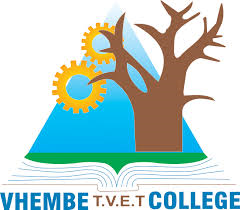 Tools and Systems Utilized
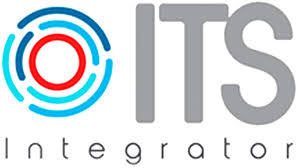 Vhembe TVET College, technology systems that play a crucial role in facilitating online the effectiveness of education, enhancing accessibility and streamlining processes are Key systems such as the Data Management System  and the Learner Management System (Moodle) are pivotal in this digital transformation.
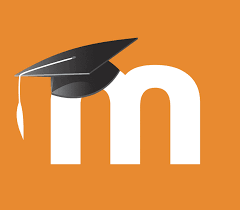 Initiation in 2020
Online Education at Vhembe TVET College began in 2020
Procuring the Moodle LMS through a service level agreement with Adapt IT
Primarily fully focused on Digital education owing to Covid-19 restrictions. Online education of the college primarily serves all students, allowing flexibility and accessibility in their studies. 
This initiative has enabled numerous learners to pursue education despite geographical constraints and time constraits. 
The College emphasizes the importance of adhering to the Internal Continuous Assessment (ICASS) guidelines.
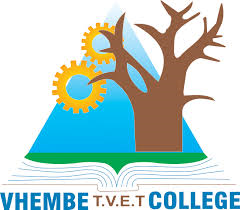 BENEFITS OF USING MOODLE APP
6
Enhanced Accessibility –Enables students to access learning materials anytime, anywhere, ensuring continuous learning beyond the classroom.
Experience –Provides customizable learning paths, notifications, and reminders for assignments, deadlines, and announcements.
Interactive Learning Tools – Features such as quizzes, forums, and real-time messaging foster engagement and collaboration among students and lecturers.
Offline Access – Students can download content for offline use, making learning possible even in areas with limited internet connectivity.
Convenient Communication – The app facilitates direct communication between students and Lecturers through messaging and discussion boards.
Secure and Seamless Login – Once authenticated, students remain logged in as long as their registration is active, reducing login issues and improving user experience.
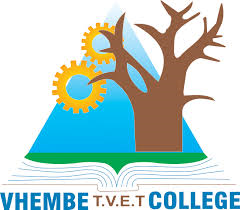 Vhembe TVET College Moodle App Success Stories Survey
7
Survey Overview
 Total Responses: 42
Average Time to Complete: 08:50 minutes
Survey Status: Completed


This survey was conducted to evaluate the effectiveness, usability, and challenges faced by students and staff in using the Moodle App at Vhembe TVET College. 
By analyzing user responses, we aim to identify key areas for improvement and highlight the strengths of the platform.
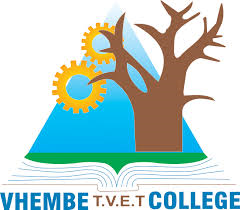 8
Devices used to access Moodle app
iOS (Apple): 7 respondents (16.7%)
Android: 31 respondents (73.8%)
Both: 1 respondent (2.4%)
Other: 4 respondents (9.5%)

The majority of users access the Moodle App via Android devices, making Android optimization a priority for future improvements. 

The small percentage of iOS users suggests a need for further assessment regarding accessibility on Apple devices.
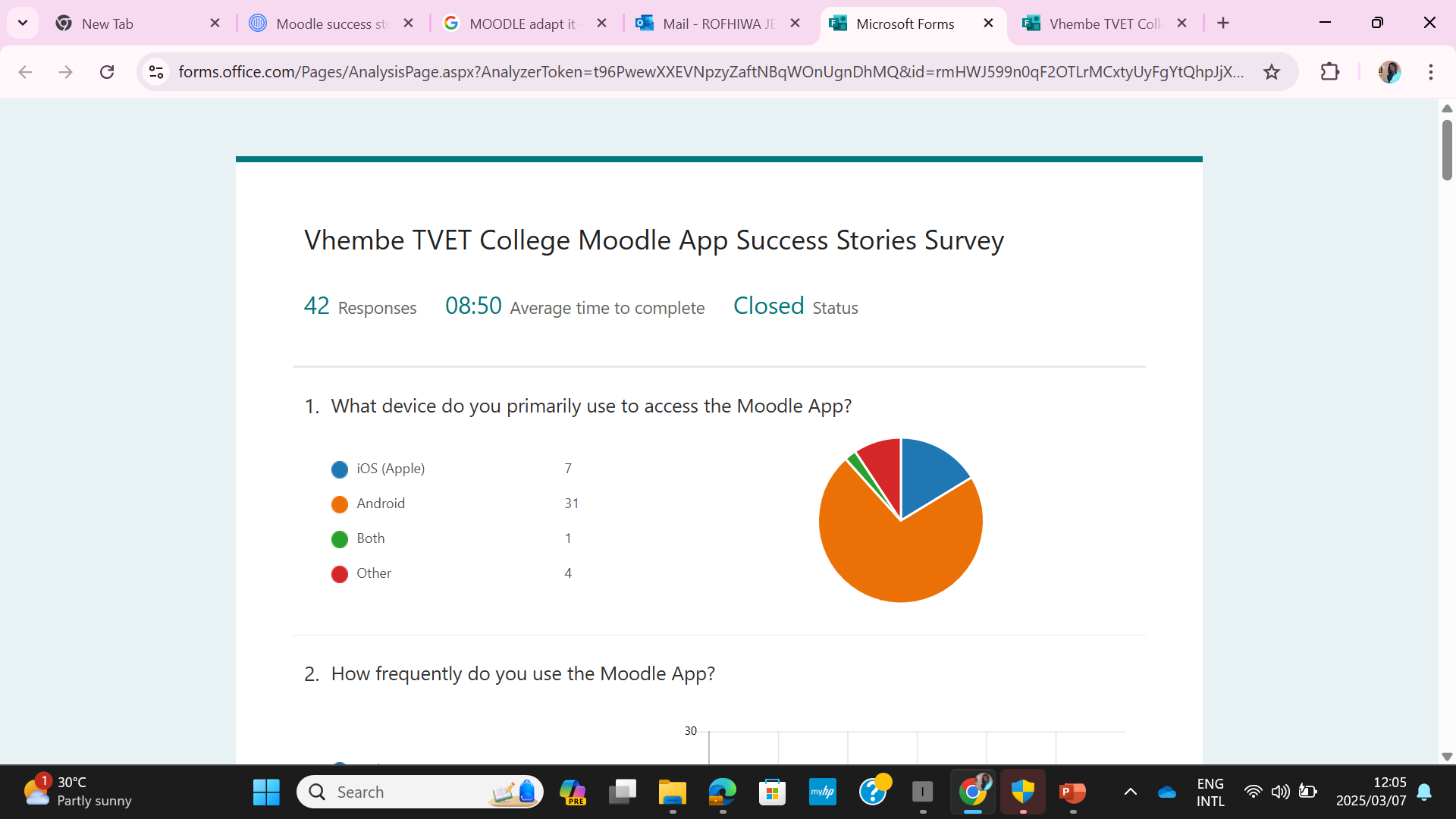 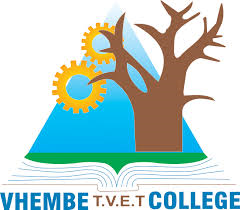 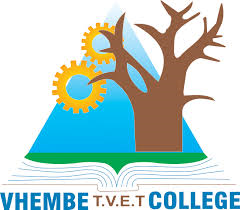 Frequency of Moodle App Usage
9
The high percentage of daily and weekly users (88.1%) indicates a strong dependence on the app for educational activities. Minimal yearly or seasonal usage suggests that the app is not just an occasional tool but an integral part of the learning experience
Daily: 26 respondents (61.9%)
Weekly: 11 respondents (26.2%)
Monthly: 3 respondents (7.1%)
• Yearly: 1 respondent (2.4%)
 Seasonal: 1 respondent (2.4%)
• Never: 0 respondents (0%).
Authentication Issues
10
Yes: 13 respondents (31%)
No: 28 respondents(67%)Common Issues:
Multiple authentication steps make login cumbersome
The requirement of a code for access 
Some users experience login failures occasionally
Recommendations include streamlining the authentication process to minimize the steps required for login while maintaining security.
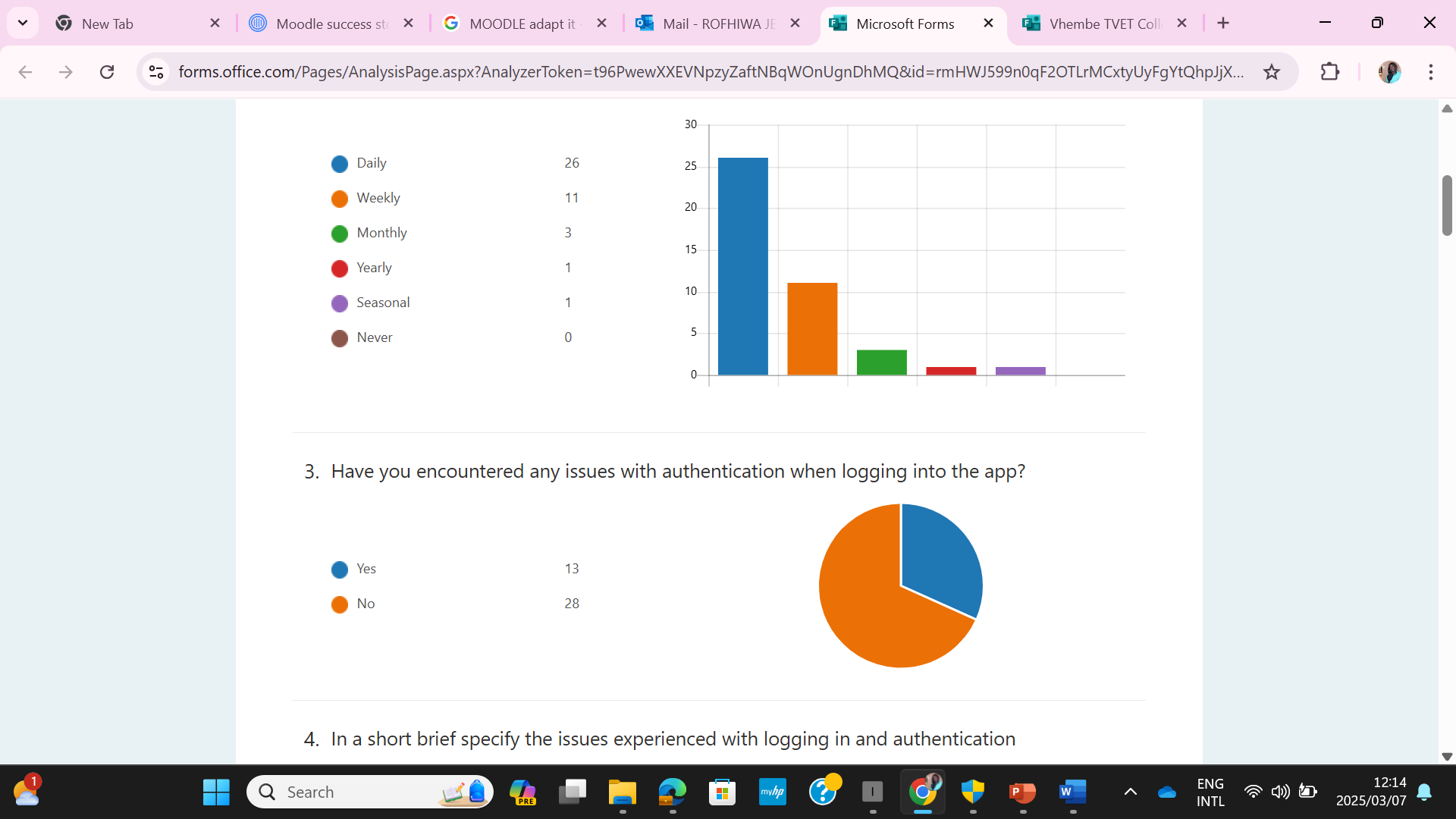 11
Ease of Accessing Learning Resources
Extremely Easy: 29 respondents (69%)
Somewhat Easy: 5 respondents (11.9%)
Neutral: 5 respondents (11.9%)
Not Easy: 3 respondents (7.2%)
Extremely Difficult: 0 respondents (0%)

A majority of respondents find accessing learning materials straightforward, but there remains a small percentage who struggle. This indicates a need for additional tutorials or improvements operationally.
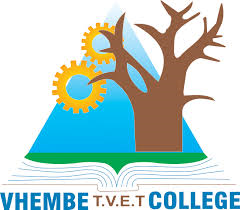 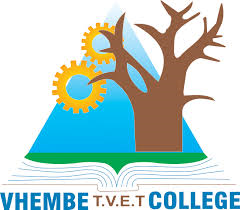 12
Assignment Submission Satisfaction
Resource Loading Performance 

Always loads quickly: 15 respondents (35.7%)

Occasional delays/errors: 8 respondents (19%)

Depends on signal strength: 15 respondents (35.7%)

Never loads properly: 4 respondents (9.5%)

Network connectivity plays a major role in app performance, with nearly 36% of respondents experiencing variable loading times based on signal strength.
• Very Satisfied: 15 respondents (35.7%)
Satisfied: 20 respondents (47.6%)
Neutral: 3 respondents (7.1%)
Very Dissatisfied: 4 respondents (9.5%)

Over 80% of users are satisfied with the assignment submission feature. However, the dissatisfied percentage suggests that improvements may be needed, possibly in the reliability of submission tracking or system responsiveness.
13
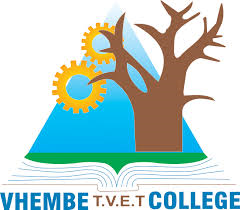 Grading Process Satisfaction
Excellent: 10 respondents (23.8%)
Good: 22 respondents (52.4%)
Fair: 8 respondents (19%)
Poor: 1 respondent (2.4%)
Very Good: 1 respondent (2.4%)
Challenges in Setting & Grading:  Grading not possible in the app
Difficulty in saving progress while setting/marking using the app. Users suggest allowing grading functionalities to be activated within the app.
14
Continuous Improvement and Training
Fundamental to the success of Online Education Using Moodle App at Vhembe TVET College is quortely trainings 

The training focuses on continuous improvement and training for both lecturers and students. 

This commitment ensures that all stakeholders remain adept in using digital App effectively while adapting to new trends in the educational landscape.
15
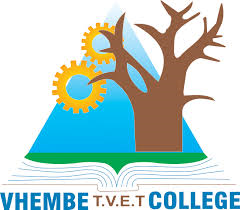 refresher training
Lecturers receive essential refresher training at the beginning of each term or semester. 

This training equips them with the latest trends in digital education and ensures they are proficient in utilizing the Moodle LMS effectively.
16
Student Training Programs
At the start of each term, students undergo training designed to familiarize them with the LMS and its features. 
These initiative helps ease their anxiety about online learning.
Empowers them to navigate digital platforms confidently for their education.
17
Recommendation Moodle App?
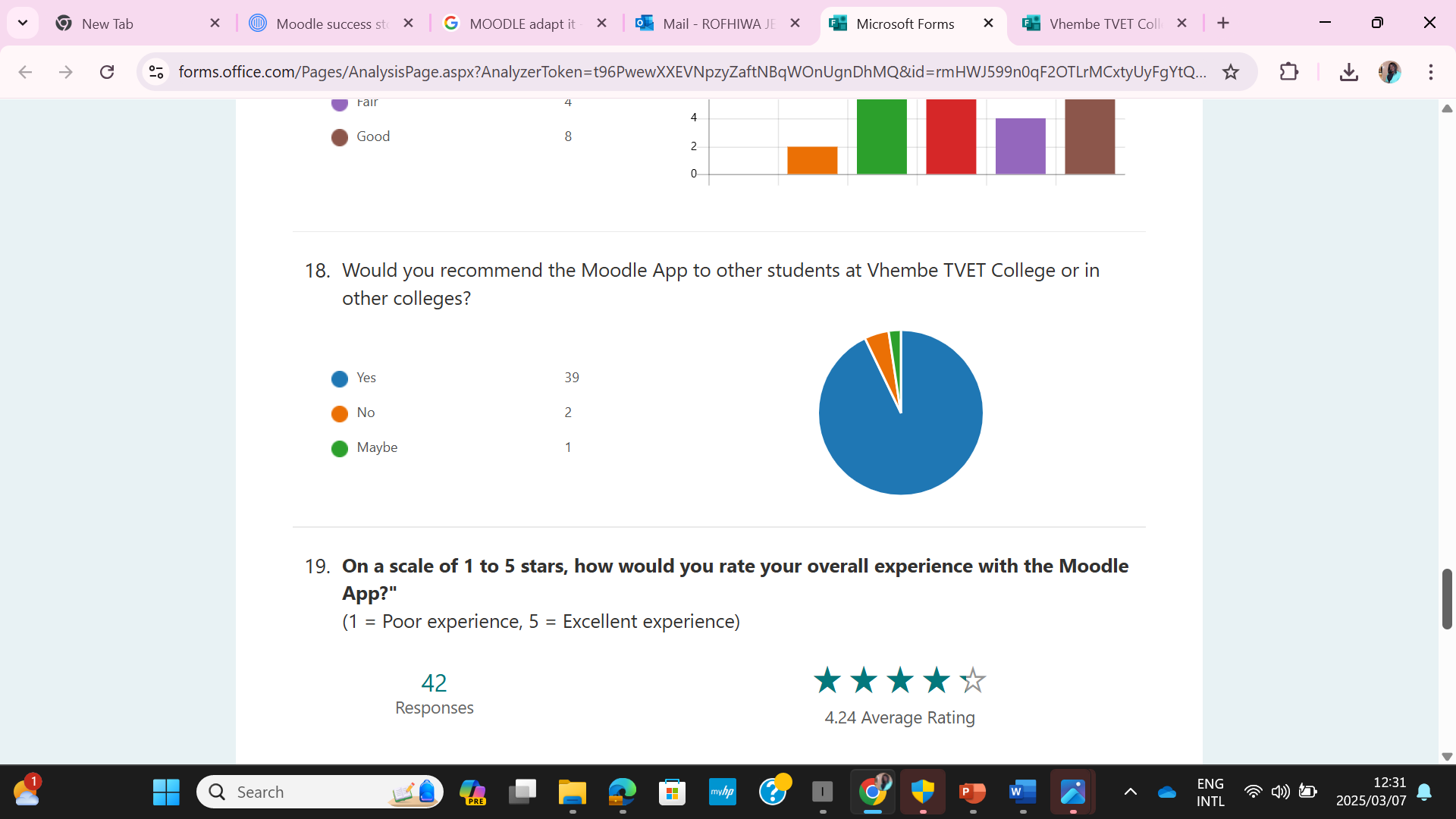 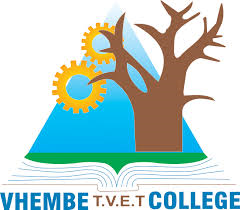 18
Overall Experience Rating (Out of 5 stars)
• Average Rating: 4.24This rating indicates overall satisfaction but also signals room for refinements to achieve a near-perfect user experience.
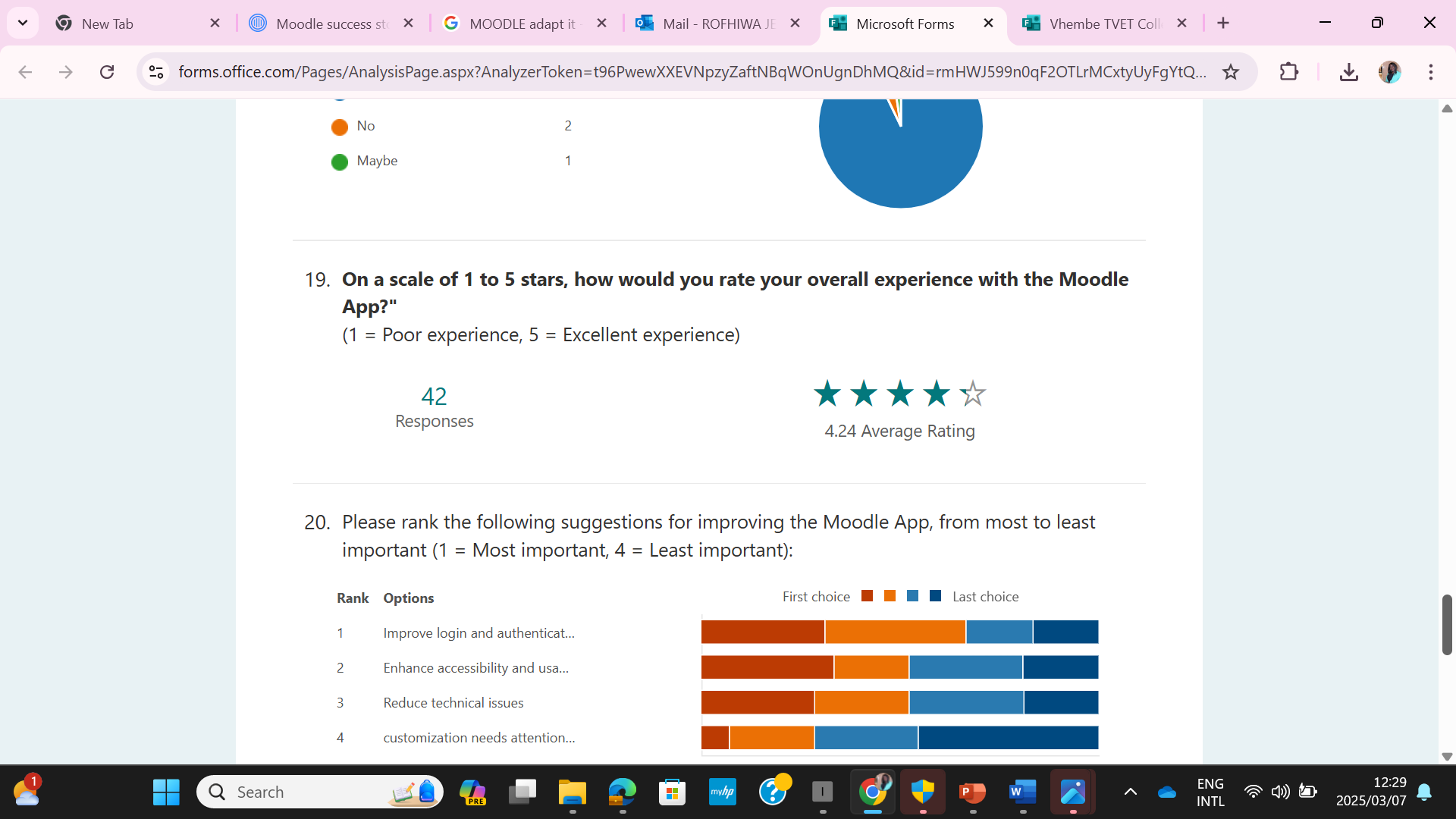 19
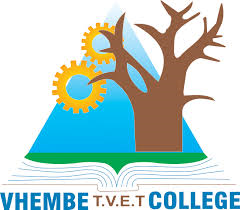 The overall performance of Moodle App
Most respondents rated the app positively, with:
52.4% rating it as Good, 26.2% as Excellent, and
 4.8% as Very Good. 
However, 16.7% rated it Fair, and 
No one rated it as Poor. 
The app is performing well overall (83%), but there is still room for improvement in responsiveness and functionality.
Thank you
Masindi RJ
0637379328
masindi.rj@vhembecollege.edu.za 
Website  : www.vhembecollege.edu.za